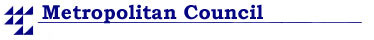 Metropolitan Council Environmental ServicesMinnesota Forum on Trenchless TechnologyBloomington, MNApril 20, 2011
Spot Repair of 12” RCPusing Link-pipe® Sewer Sealer™ Shorewood, MNMarch 4, 2011
Location
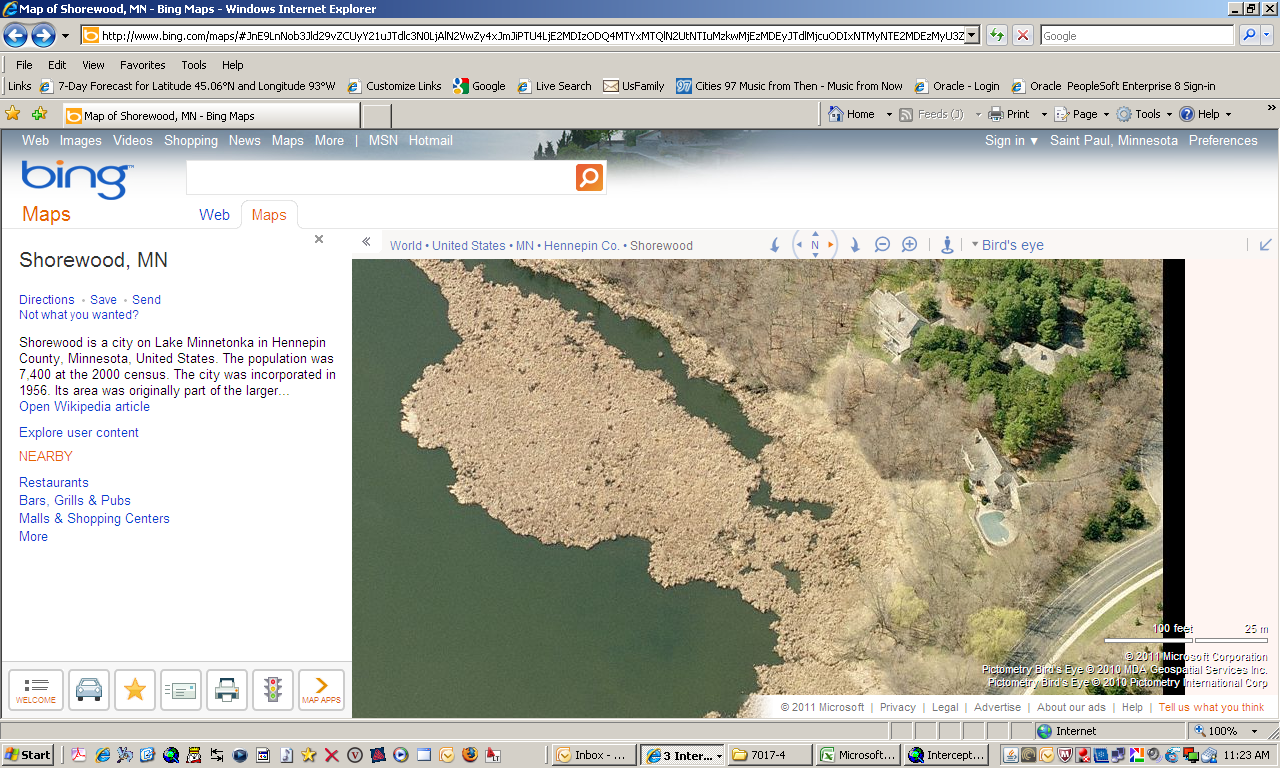 MH 12 3
MH 12 2
MH 12 1
Access Issues :
Only access on north end of lake through 20’ easement
Had to build an “ice road” 
Used snow blowers to remove snow from surface
Allowed to freeze
MH’s in area of bulrushes 
Still could not safety drive heavy equipment to sites.
Used 6X6 Polaris ATV to move people and equipment.
Eight minute movie showing installation of Link Sealer
BeforeMH 12 7 :  5’ downstream
AfterMH 12 7 :  5’ downstream
MH 12 7 : All locks fully engaged
Available in sizes 6” -54”	- www.linkpipe.com
Questions ?